The new operational set-up of
COSMO-DE-EPS


C. Gebhardt, H. Reich, C. Schraff, M. Denhard, R. Kohlhepp,S. Theis, M. Buchholddevelopers of KENDA, ICON-EPS, ICON-EDA, verification
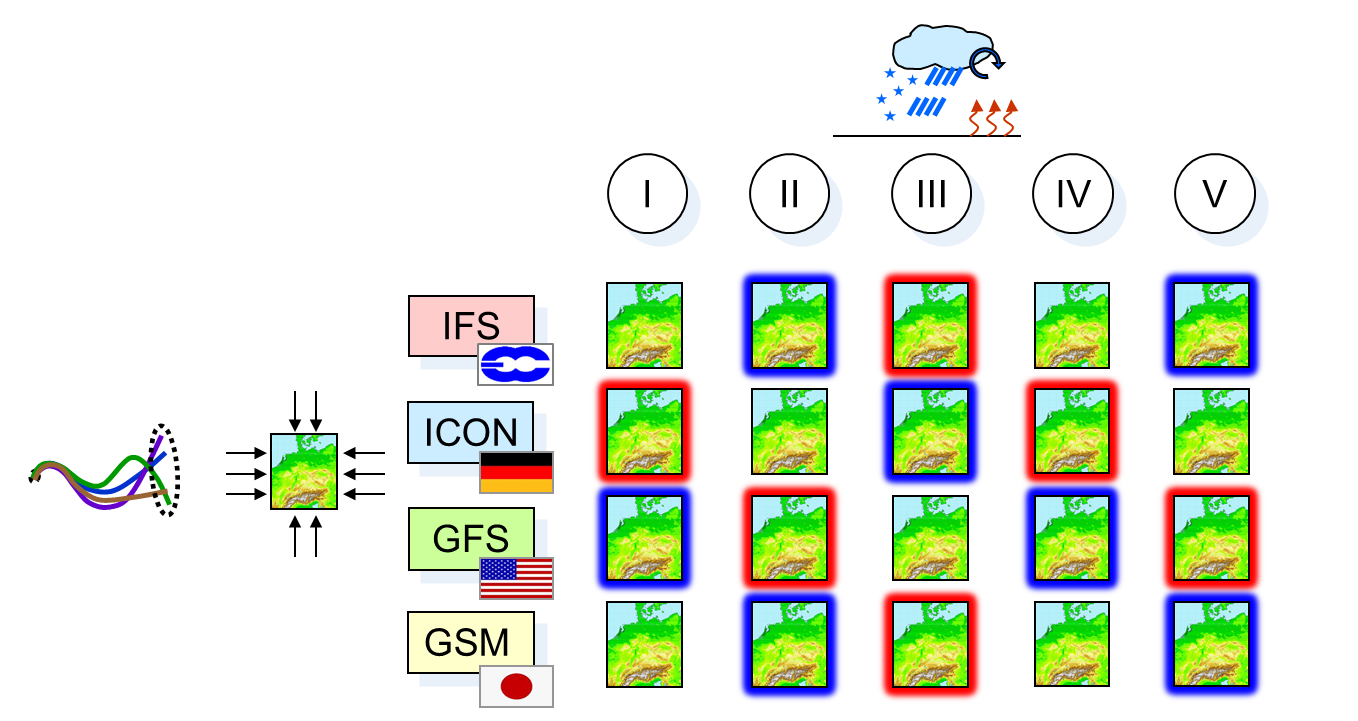 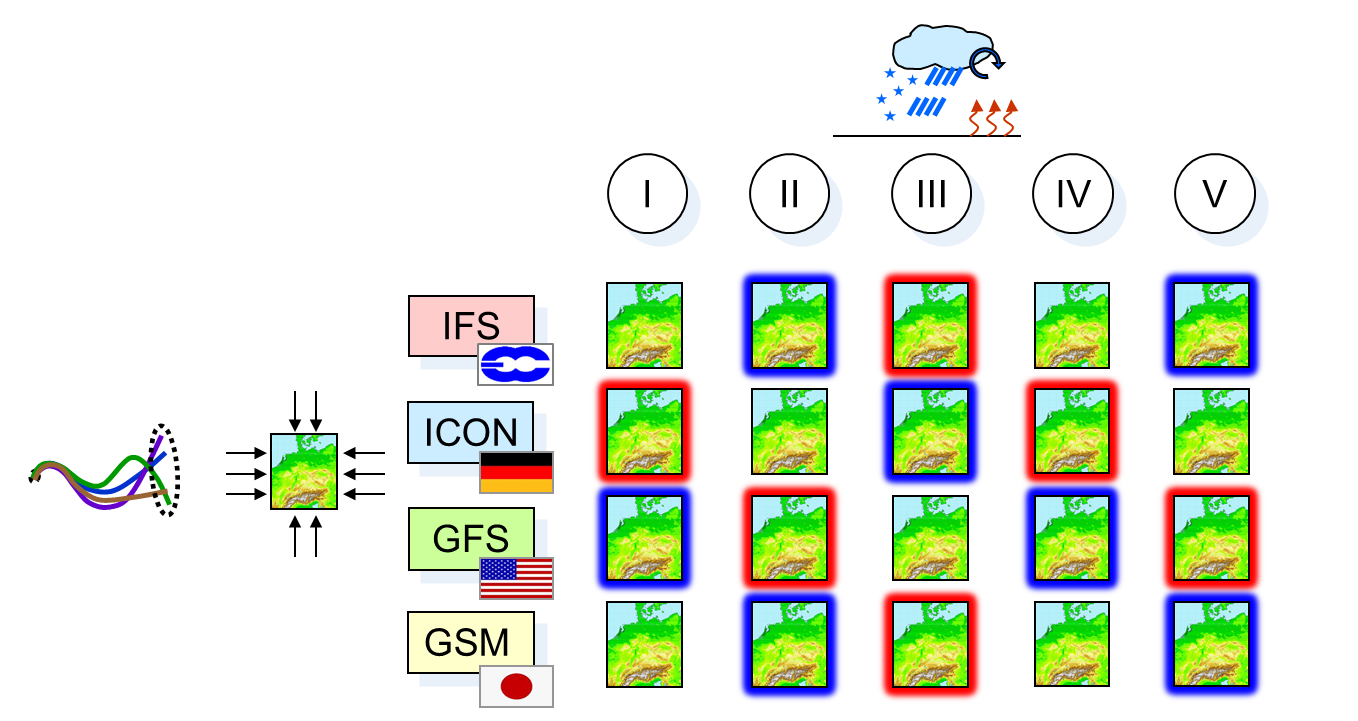 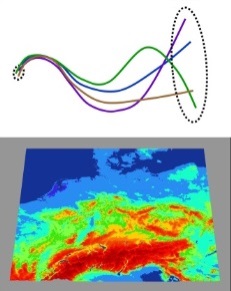 COSMO General Meeting  11.-14.09.2017 , Jerusalem	       C. Gebhardt, DWD
1
Outline
former operational set-up 

new operational set-up (since 21st March 2017)

verification results („new vs. old“)

verification results (general characteristics in 2017)

future plans
COSMO General Meeting  11.-14.09.2017 , Jerusalem	       C. Gebhardt, DWD
2
COSMO-DE-EPS - the former set-up
2.8km horizontal resolution
50 vertical levels
20 members
27h forecast range
4 global models
BC-EPS as boundary and initial perturbations
Fixed physics perturbations
Soil moisture perturbation
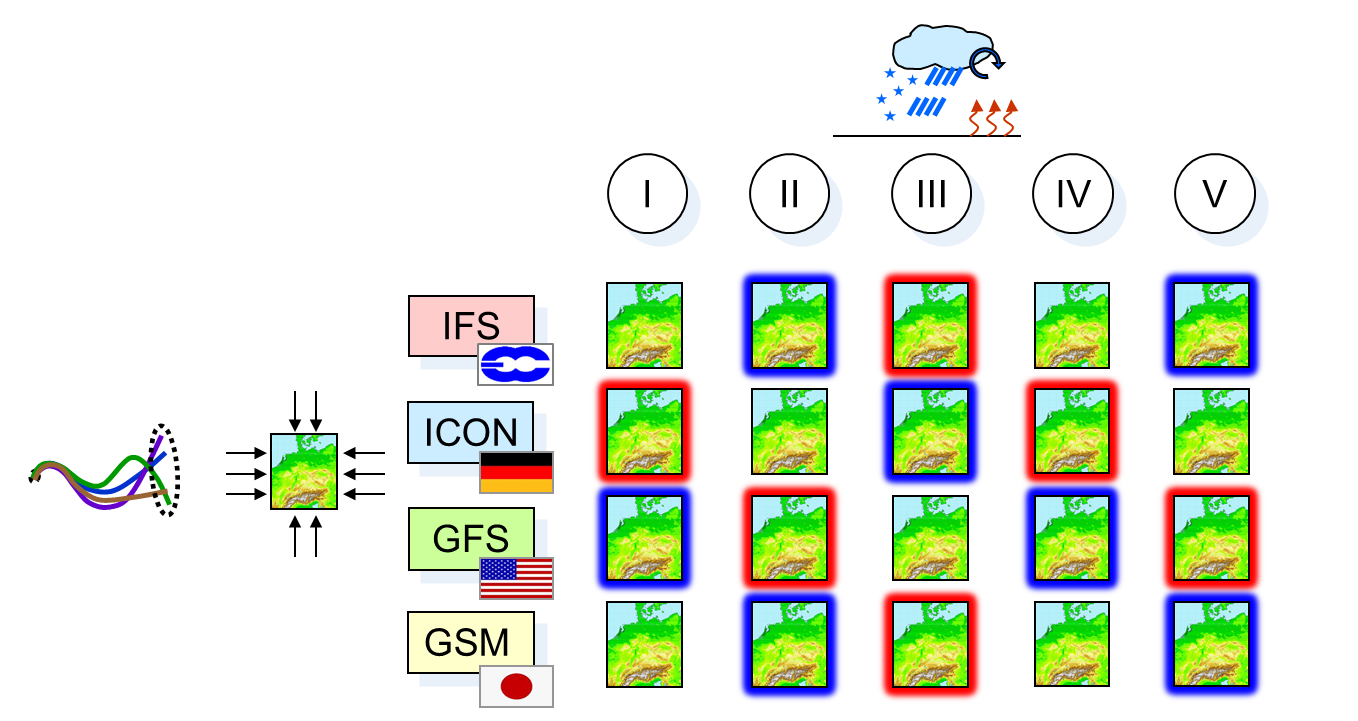 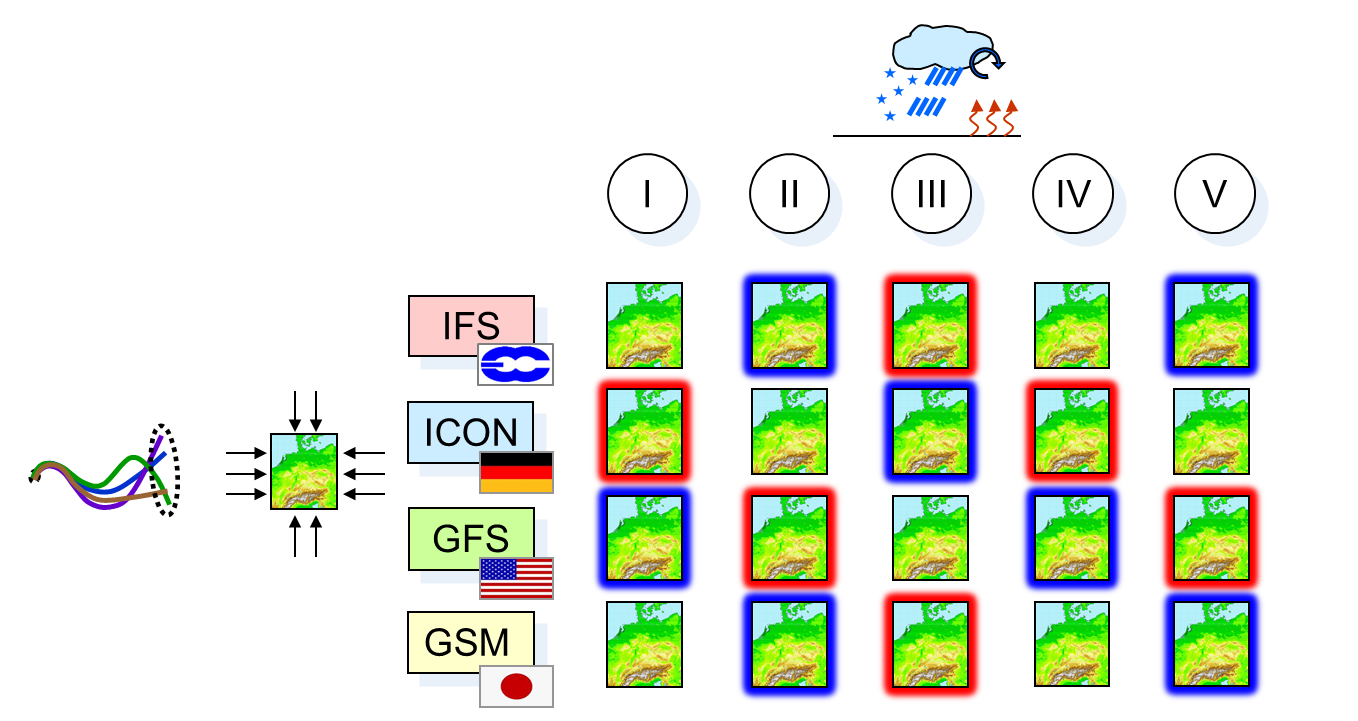 changes
BC-EPS
COSMO General Meeting  11.-14.09.2017 , Jerusalem	       C. Gebhardt, DWD
3
Why and how did we change the member generation?
General: 

overcome underdispersion of forecasts and improve forecast skill(spread, skill scores, reliability, resolution)by an improved representation of atmospheric variability

use methods being more consistent with the underlying dynamics and statistics
COSMO General Meeting  11.-14.09.2017 , Jerusalem	       C. Gebhardt, DWD
4
Why and how did we change the member generation?
specific changes: 
improved quantification of initial state uncertainty by a “Local ensemble transform Kalman filter” as a statistical-dynamical sound method (“KENDA”) (including stochastic, scale-dependent perturbation of soil moisture, soil temperature, and SST)

ICON-EPS provides boundary conditions for COSMO-DE-EPS based on a state-of-the-art model with high quality.Use of ICON-EPS is technically more feasible (data transfer, robustness)

new randomized selection of physics perturbations improves forecast quality and is more flexible (e.g. perturb more parameters)
COSMO General Meeting  11.-14.09.2017 , Jerusalem	       C. Gebhardt, DWD
5
Improvements in COSMO-DE-EPS
RP
KENDA as EPS initial conditions 1-20 of 40 members
Soil moisture perturbation as part of KENDA
ICON-EPS members 1-20 of 40 used as boundary conditions
Randomised selection of physics parameter perturbations (RP)
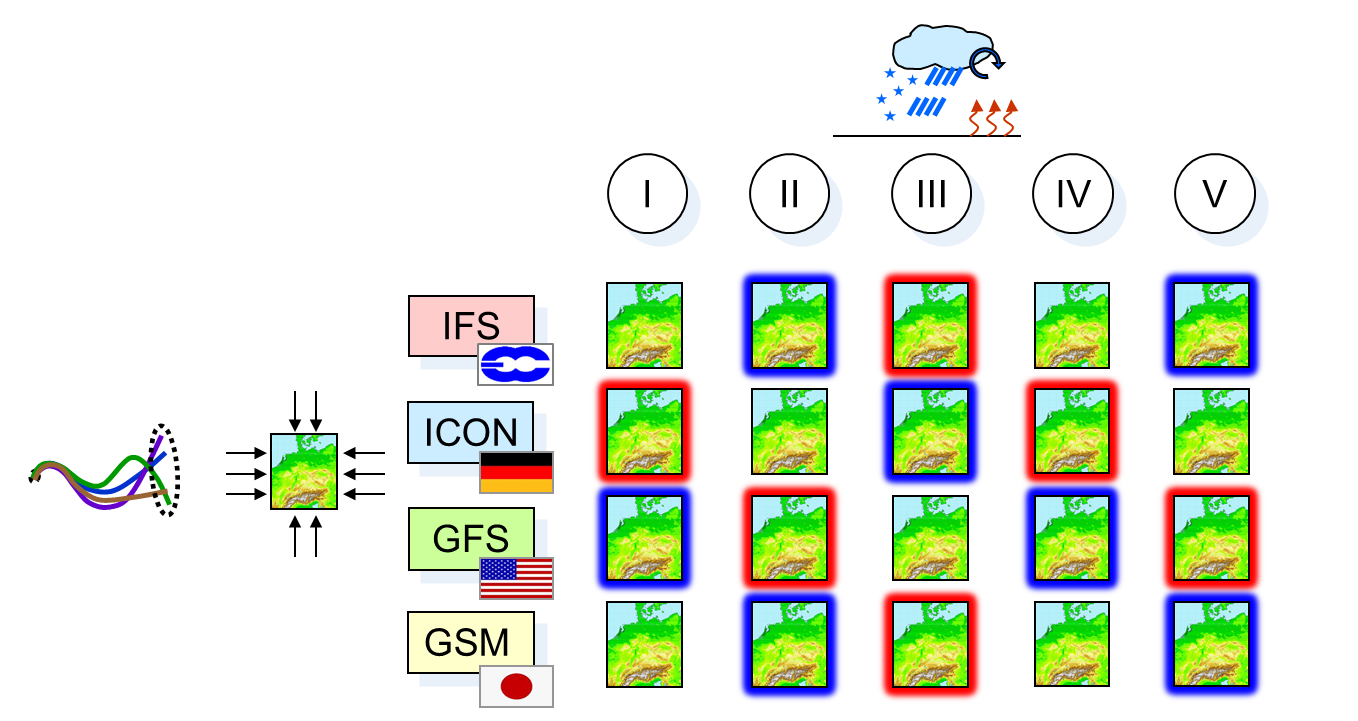 COSMO-DE-EPS
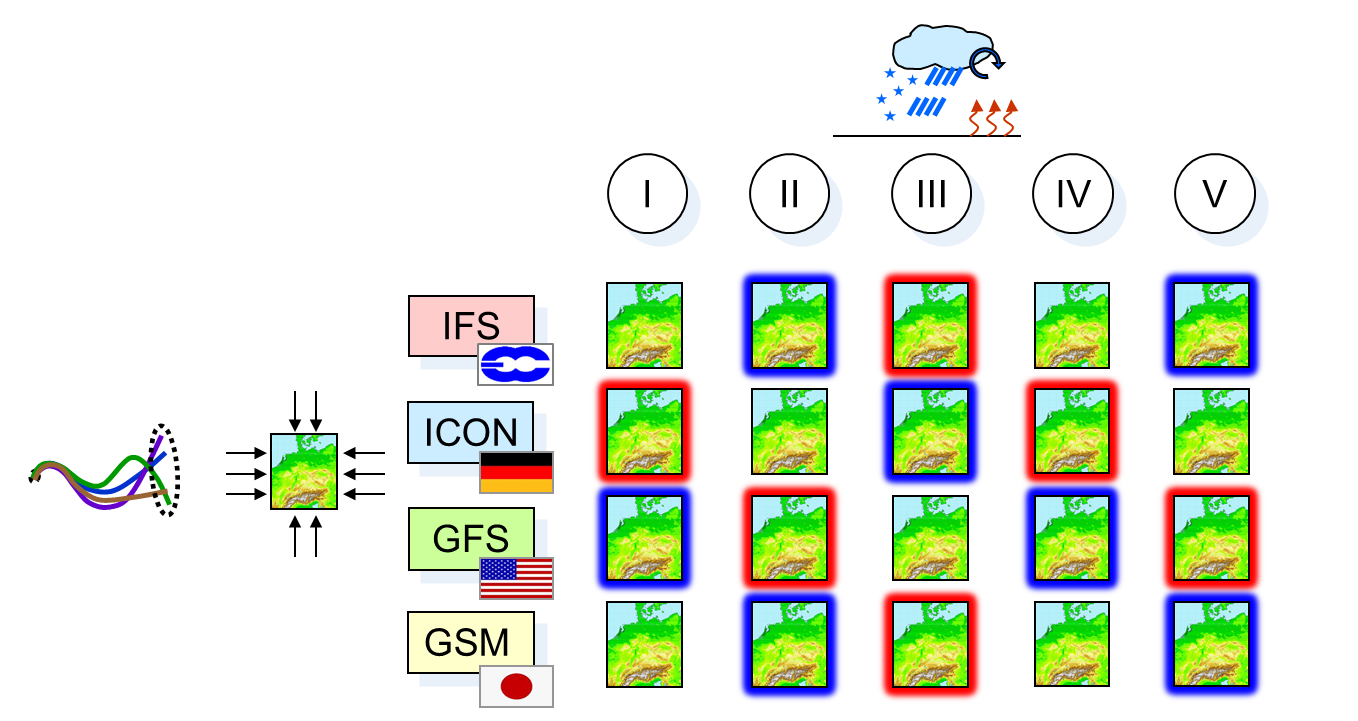 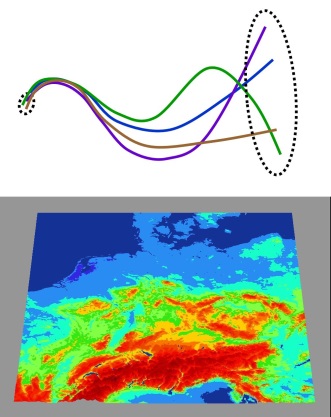 KENDA
ICON-EPS
Soil moisture
perturbation
Folie: T. Tröndle
COSMO General Meeting  11.-14.09.2017 , Jerusalem	       C. Gebhardt, DWD
6
KENDA & COSMO-DE-EPS  (initial conditions)
4D-LETKF (Local Ensemble Transform Kalman Filter)
Observations:
SYNOP, TEMP, aircraft, wind profiler
radar derived precipitation rate via Latent Heat Nudging (LHN)
“deterministic analysis”:  Initial Conditions for COSMO-DE
“analysis ensemble”: 
observation uncertainties & error inflation
variations in soil moisture, soil temperature and SST
first 20 (of 40) analysis members as initial conditions for COSMO-DE-EPS




ICON-EPS provides boundary conditions for COSMO-DE-EPS based on a state-of-the-art model with high qualityUse of ICON-EPS is technically more feasible (data transfer, robustness)

new randomized selection of physics perturbations improves forecast quality and is more flexible (i.e. perturb more parameters)
COSMO General Meeting  11.-14.09.2017 , Jerusalem	       C. Gebhardt, DWD
7
ICON-EPS & COSMO-DE-EPS  (boundary conditions)
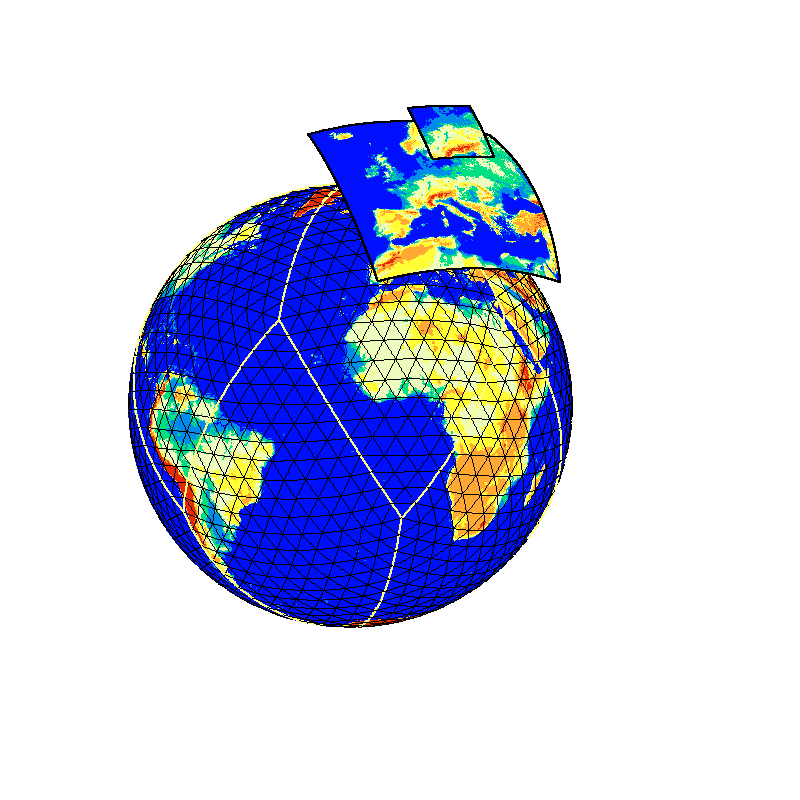 COSMO-DE-EPS: 2.8 km
ICON-EU-EPS Nest: 20 km
ICON-EPS: 40 km
Pre-operational ensemble prediction system
Currently operational:
	ICON Ensemble Data Assimilation
	Boundary conditions for COSMO-DE-EPS
COSMO General Meeting  11.-14.09.2017 , Jerusalem	       C. Gebhardt, DWD
8
ICON Ensemble Data Assimilation
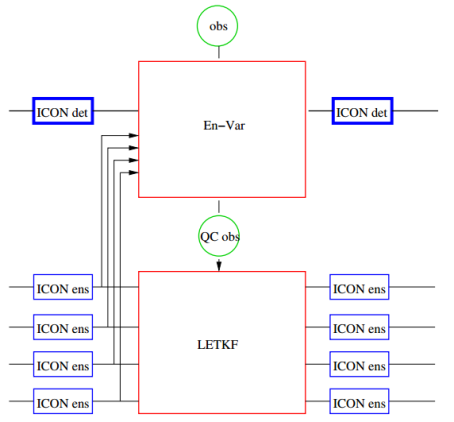 Global 
ensemble data assimilation
ICON-EDA 
40 members
40 / 20 km
EnVar
Global ensemble
prediction
ICON-EPS 
40 members
40 / 20 km (Europe)
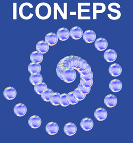 LETKF
LETKF (Localized Ensemble Transform Kalman Filter)
Covariance Inflation
adaptive multiplicative factor
additive Inflation + 0,25B3dVar (NMC Method)
„relaxation to the prior“
SST 1K random perturbations with spatial correlations of 100km/1000km and correlations in time of 1 day
En-Var using flow dependent background error covariance from the LETKF ( -> 13 km)
Andreas Rhodin, Harald Anlauf, Ana Fernandez del Rio, Alexander Cress, Roland Potthast
COSMO General Meeting  11.-14.09.2017 , Jerusalem	       C. Gebhardt, DWD
9
Randomized physics perturbations in COSMO-DE-EPS
2-3 different values for each of 12 parameters
each parameter is perturbed in 50% of the members of each ensemble run
random selection of members with perturbed parameter at each forecast start(done for each parameter seperately) 
parameter values stay fixed over the forecast range
New perturbations (easier to  implement with the RP)
COSMO General Meeting  11.-14.09.2017 , Jerusalem	       C. Gebhardt, DWD
10
Verification results („new vs. old“)
26th July – 25th August 2016

00 and 12 UTC (not shown) runs with 27 hours forecast range
hourly precipitation vs radar (rain gauge adjusted )
1 and 3-hourly 10m gusts vs SYNOP
2m temperature vs SYNOP
COSMO General Meeting  11.-14.09.2017 , Jerusalem	       C. Gebhardt, DWD
11
Results CRPS Spread and Skill
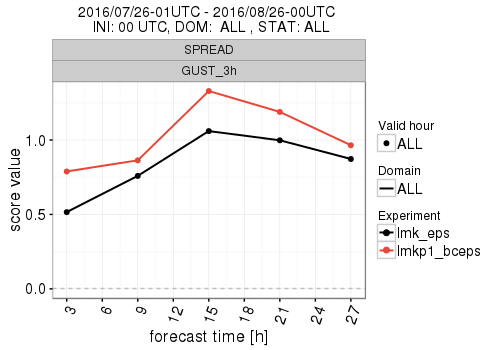 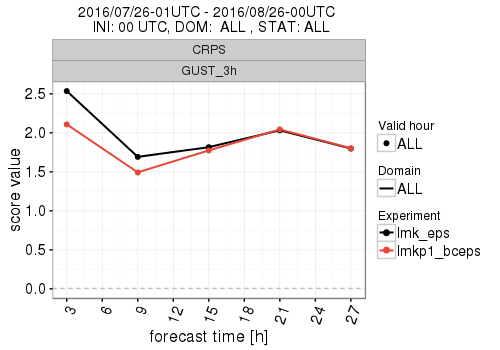 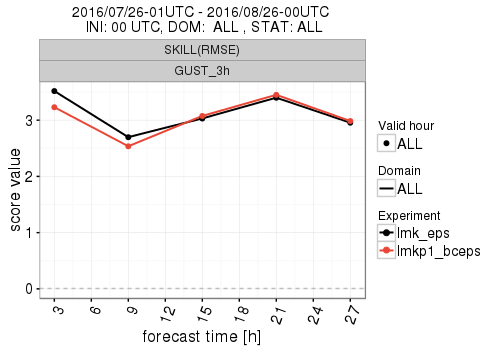 WGUST_3h
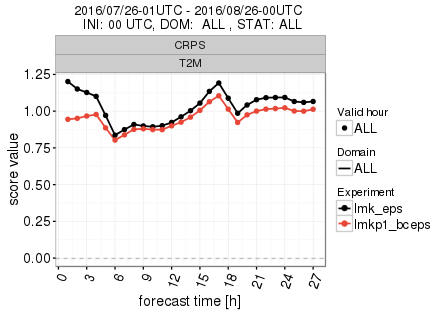 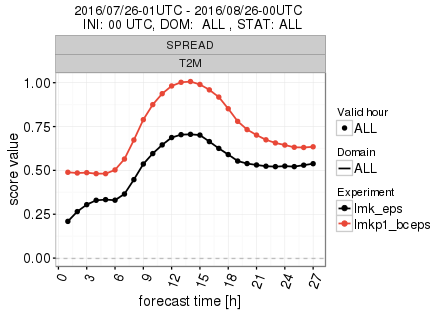 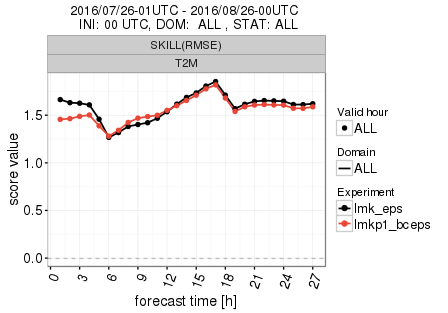 T2M
routine
kenda+bceps
Time [h]
COSMO General Meeting  11.-14.09.2017 , Jerusalem	       C. Gebhardt, DWD
12
Results CRPS Spread and Skill
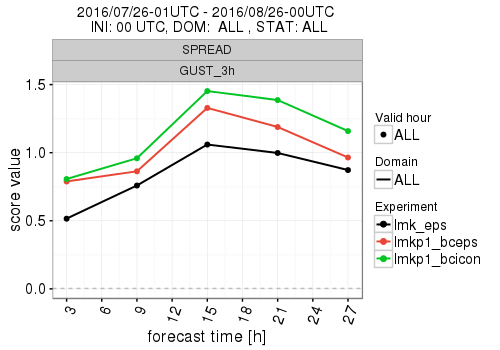 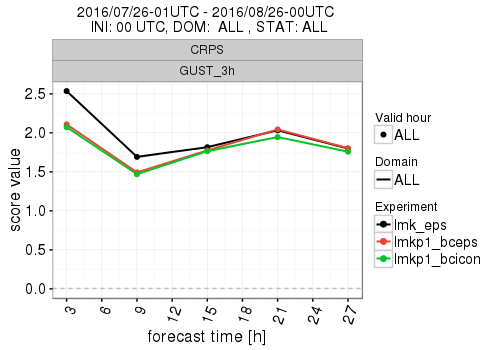 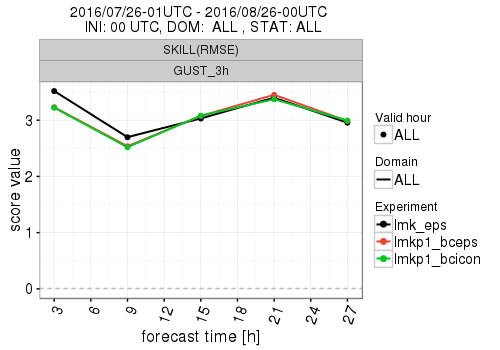 WGUST_3h
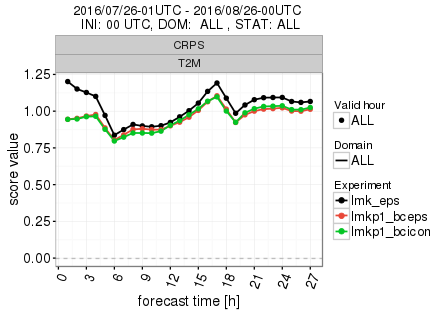 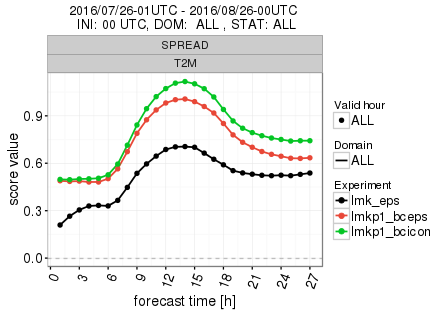 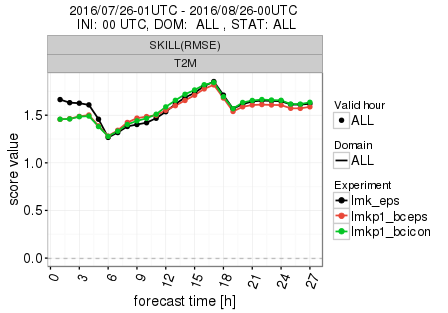 T2M
routine
kenda+bceps
kenda+icon
Time [h]
COSMO General Meeting  11.-14.09.2017 , Jerusalem	       C. Gebhardt, DWD
13
Results CRPS Spread and Skill
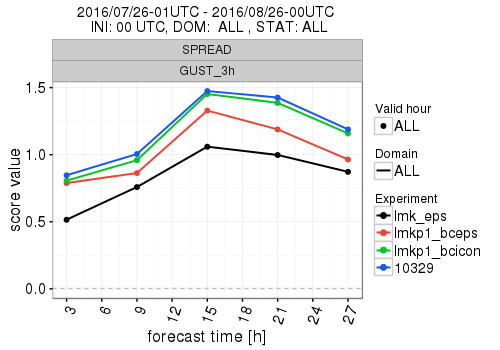 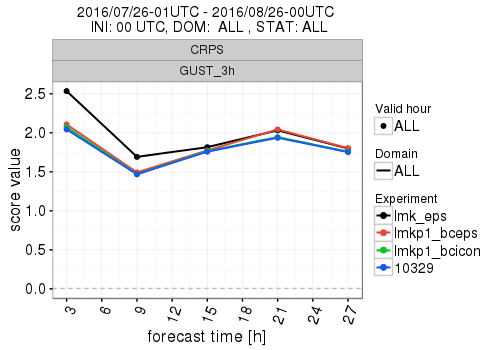 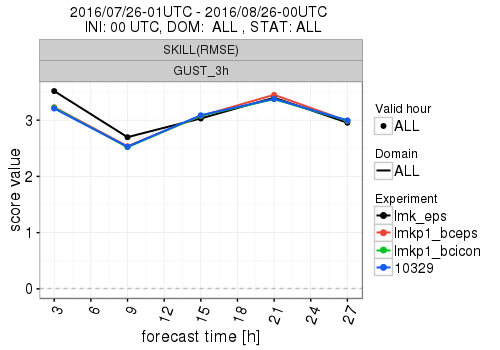 WGUST_3h
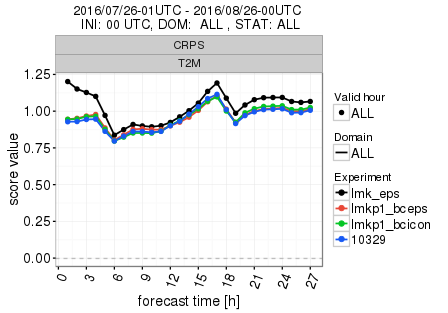 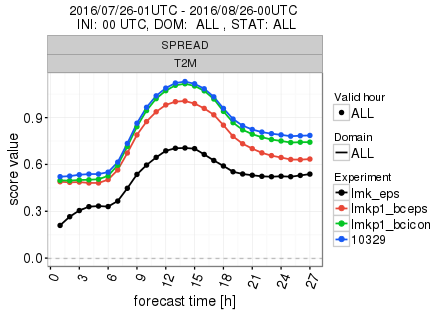 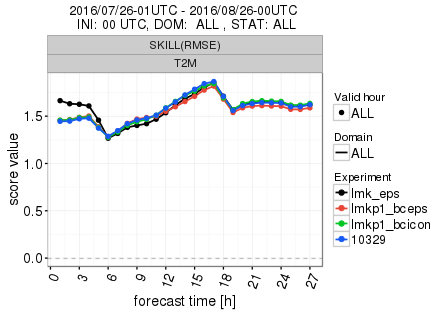 routine
kenda+bceps
kenda+icon
kenda+icon+rp
T2M
COSMO General Meeting  11.-14.09.2017 , Jerusalem	       C. Gebhardt, DWD
14
Results – Reliability diagram
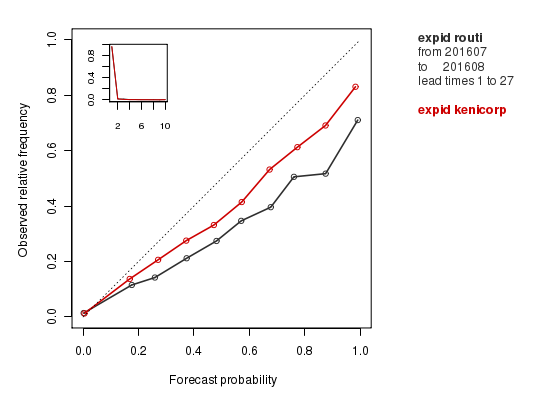 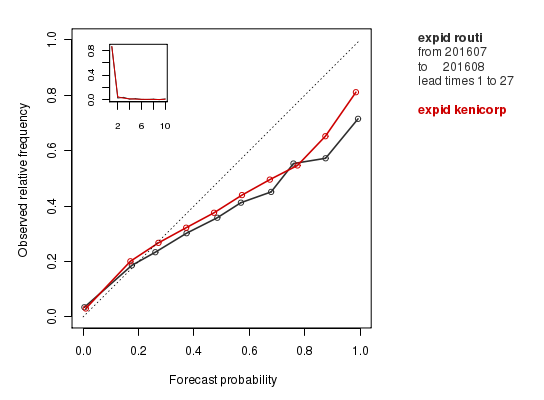 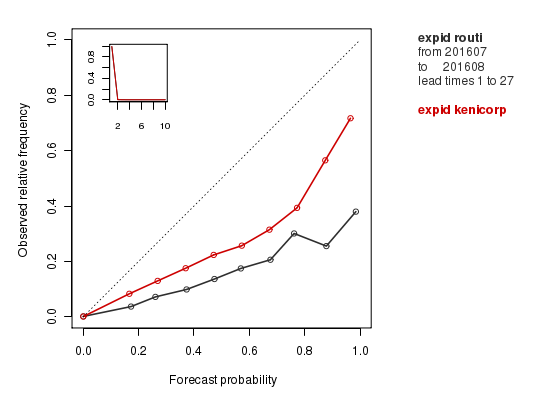 Threshold 1mm/h
Threshold 0.1mm/h
Threshold 5mm/h
PREC routine (black) and kenda+icon+rp (red) from 26.07.-25.08.2016 
as 00 UTC run for the threshold values 0.1, 1 and 5mm/h
COSMO General Meeting  11.-14.09.2017 , Jerusalem	       C. Gebhardt, DWD
15
Results – Brier skill score
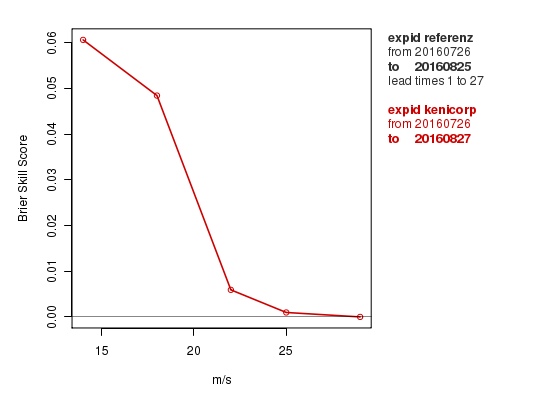 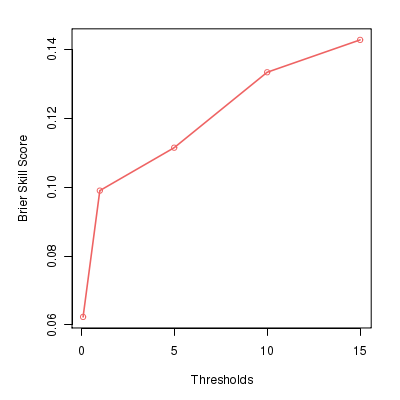 small data sample size
improving BSS with higher precipitation rates
1h-WGUST kenda+icon+rp vs. routine from 26.07.-25.08.2016 as 00 UTC run
PREC kenda+icon+rp vs. routine from 26.07.-25.08.2016 as 00 UTC run
COSMO General Meeting  11.-14.09.2017 , Jerusalem	       C. Gebhardt, DWD
16
Verification results (general characteristics in 2017)
June 2017

00 and 12 UTC (not shown) runs with 27 hours forecast range
hourly precipitation vs radar (rain gauge adjusted )
hourly 10m gusts vs SYNOP
no 2m temperature shown
COSMO General Meeting  11.-14.09.2017 , Jerusalem	       C. Gebhardt, DWD
17
slide by S. Theis
Reliability Diagram  	precipitation
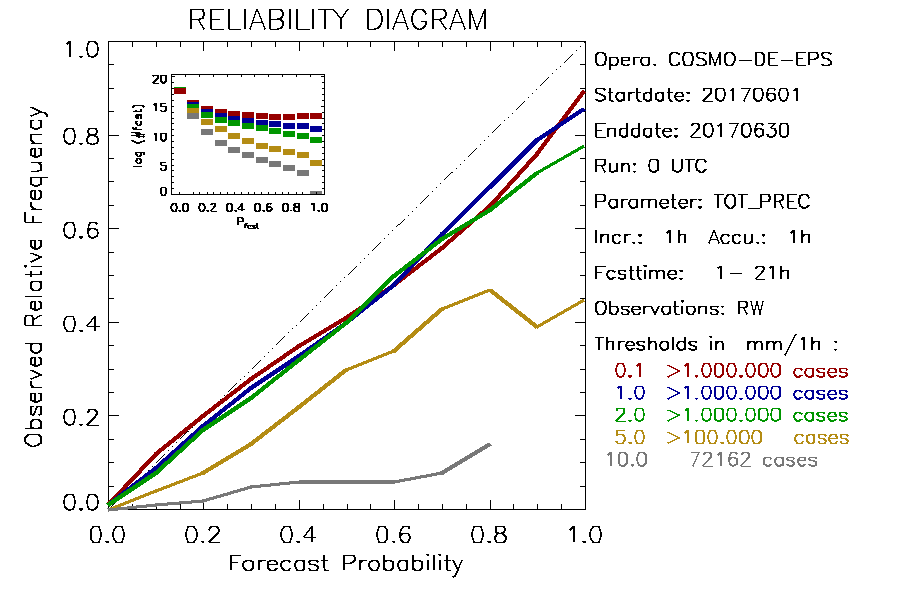 COSMO General Meeting  11.-14.09.2017 , Jerusalem	       C. Gebhardt, DWD
18
slide by S. Theis
„ROC area“ 			precipitation
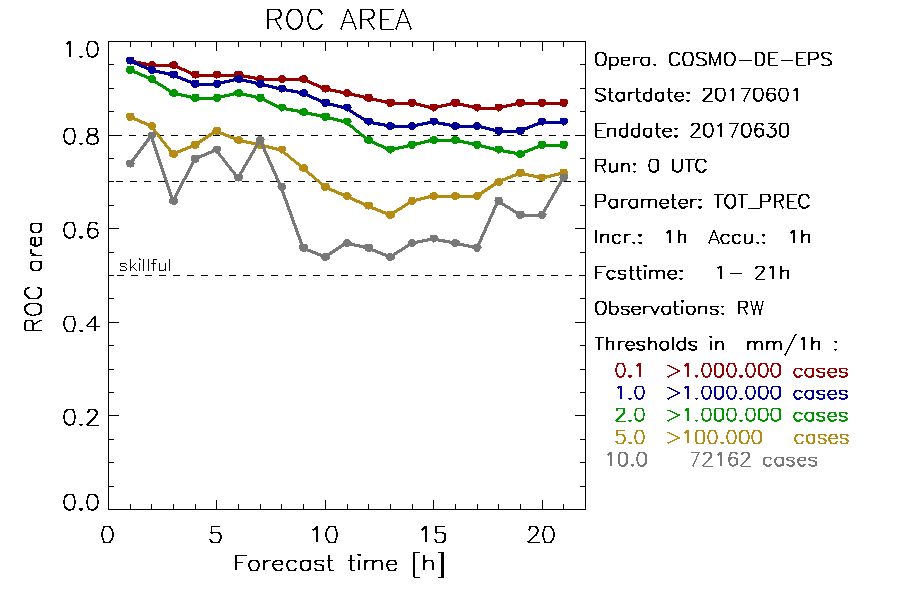 COSMO General Meeting  11.-14.09.2017 , Jerusalem	       C. Gebhardt, DWD
19
slide by S. Theis
Rank histogram 		precipitation
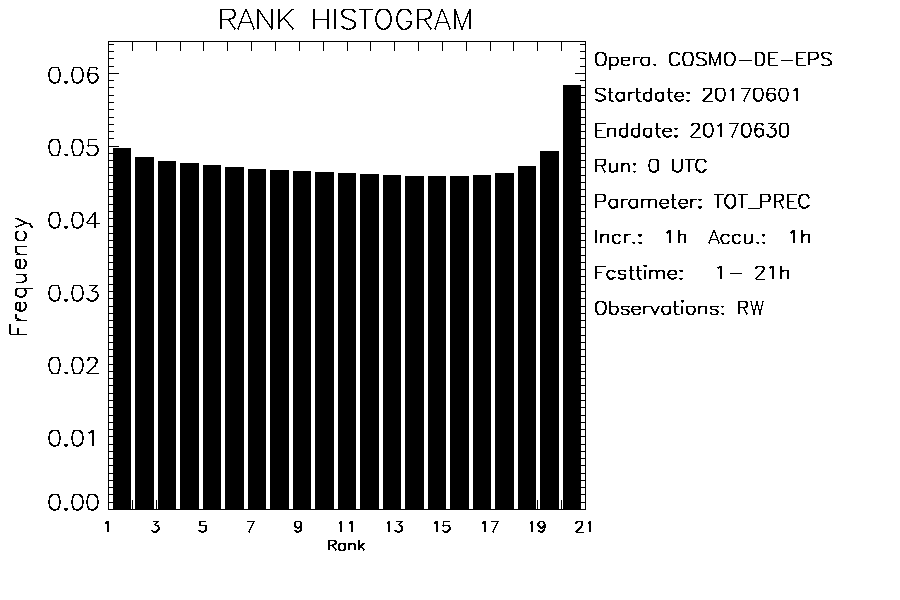 COSMO General Meeting  11.-14.09.2017 , Jerusalem	       C. Gebhardt, DWD
20
slide by S. Theis
Rank histogram 		wind gusts
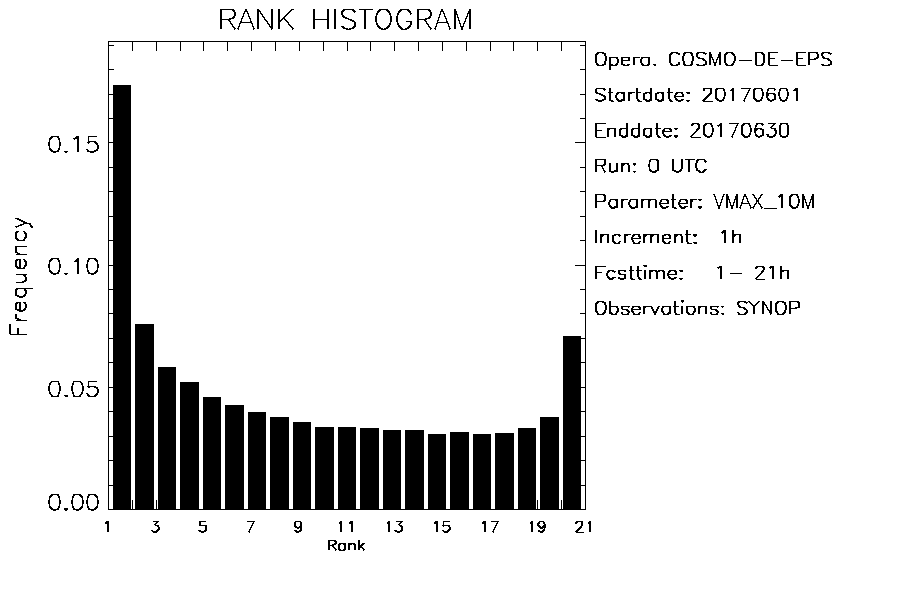 COSMO General Meeting  11.-14.09.2017 , Jerusalem	       C. Gebhardt, DWD
21
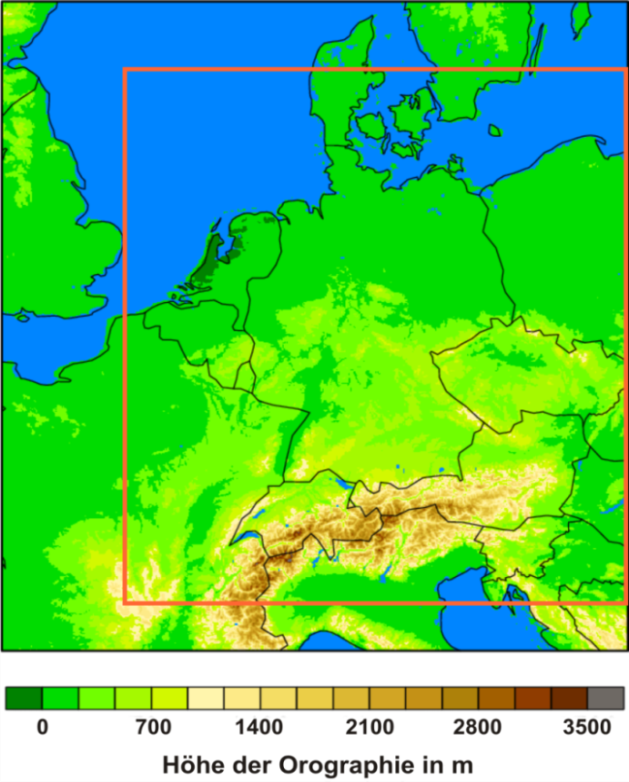 future plans
COSMO-D2(-EPS)
2.2 km
65 vertical levels
651 x 716 grid points
larger domain 

stochastic “model for the model error” (E. Machulskaya)
SYNFONYSeamless Integrated Forecasting System for Nowcasting and very short range forecasts 
ICON-LAM(-EPS)…..
COSMO General Meeting  11.-14.09.2017 , Jerusalem	       C. Gebhardt, DWD
22
slide by D. Majewski
SINFONY RUC: hourly 12h ensemble forecasts based on very short data cut-off    (< 20 min); assimilation of esp. 3D-radar data, satellite (SEVIRI), Mode-S;               40 members for ensemble data assimilation and 40 members for EPS. 
ICON-LAM-EPS: every 3 hours  ensemble forecasts up to 48h; 40 members for ensemble data assimilation and 30 members for EPS.

Model domain of SINFONY RUC / ICON-LAM:
538.000 grid points / layer with a grid 
spacing of 2.08 km for the full domain and 
a 2-way nest with 707.000 grid points / layer 
and a grid spacing of 1.04 km for Germany.
65 layers.
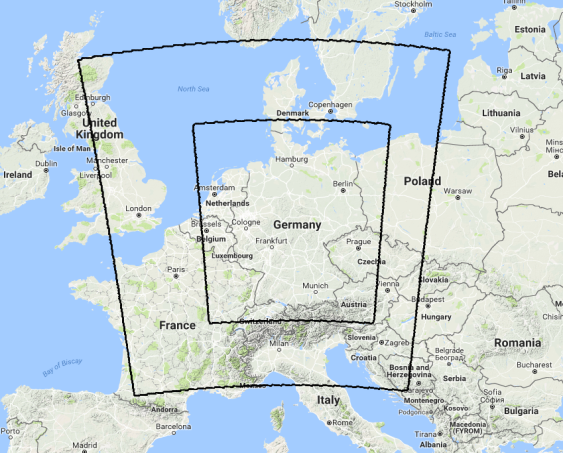 Δ~ 1.04 km
Δ~ 2.08 km
COSMO General Meeting  11.-14.09.2017 , Jerusalem	       C. Gebhardt, DWD
23
slide by S. Theis
Outlook: Novel Product Types (not operational yet)
members themselves 
(one color per member, > 40 dBZ)
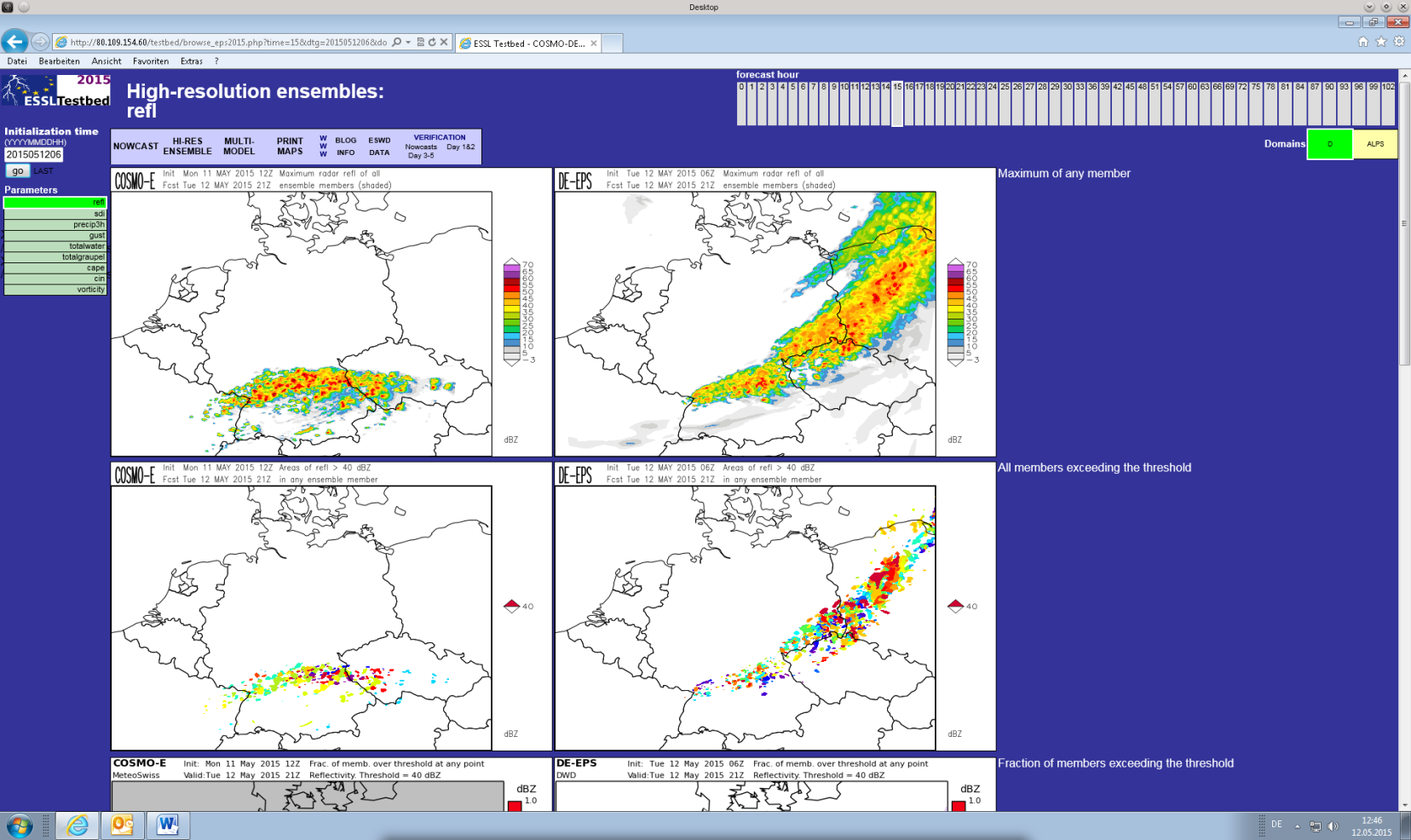 12.Mai 2015
Source:
European Severe Storm Laboratory
Testbed 2015
COSMO General Meeting  11.-14.09.2017 , Jerusalem	       C. Gebhardt, DWD
24
Thank you for your attention!!
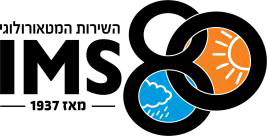 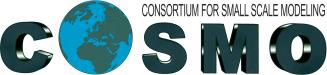 COSMO General Meeting  11.-14.09.2017 , Jerusalem	       C. Gebhardt, DWD
25